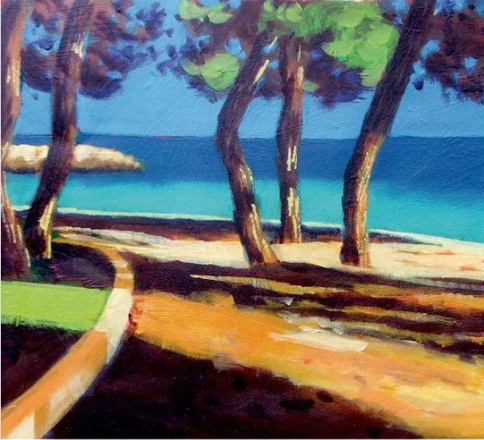 chapter 21
Writing Arguments
Contents of Chapter 21
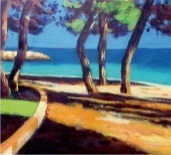 Characteristics of Argument Essays
Reading: “Second Chances, Social Forgiveness, and the Internet,” by Amitai Etzioni and Radhika Bhat



Visualizing an Argument Essay: A Graphic Organizer
Reading: “Abolish the Penny,” by William Safire


Guided Writing Assignment
(continued)
Contents for Chapter 21
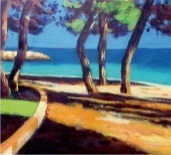 Readings: Argument in Action

Student Essay: “Pull the Plug on Explicit Lyrics,” by James Sturm


Applying Your Skills: Additional Essay Assignments
Characteristics of 
Argument Essays
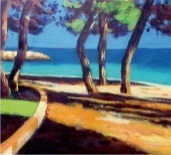 An argument
focuses on arguable, narrowly defined issues.

states a specific claim in a thesis and may call for action.

follows a logical line of reasoning.
inductive reasoning
deductive reasoning
(continued)
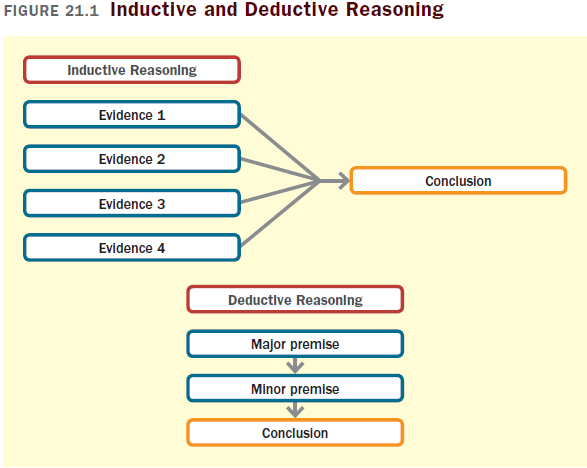 An argument (cont.)

depends on careful audience analysis.
agreeing audiences
neutral or wavering audiences
disagreeing audiences

presents reasons supported by convincing evidence.

appeals to readers’ needs and values.

recognizes opposing views.
Reading

“Second Chances, Social Forgiveness, and the Internet,” by Amitai Etzioni and Rhadhika Bhat
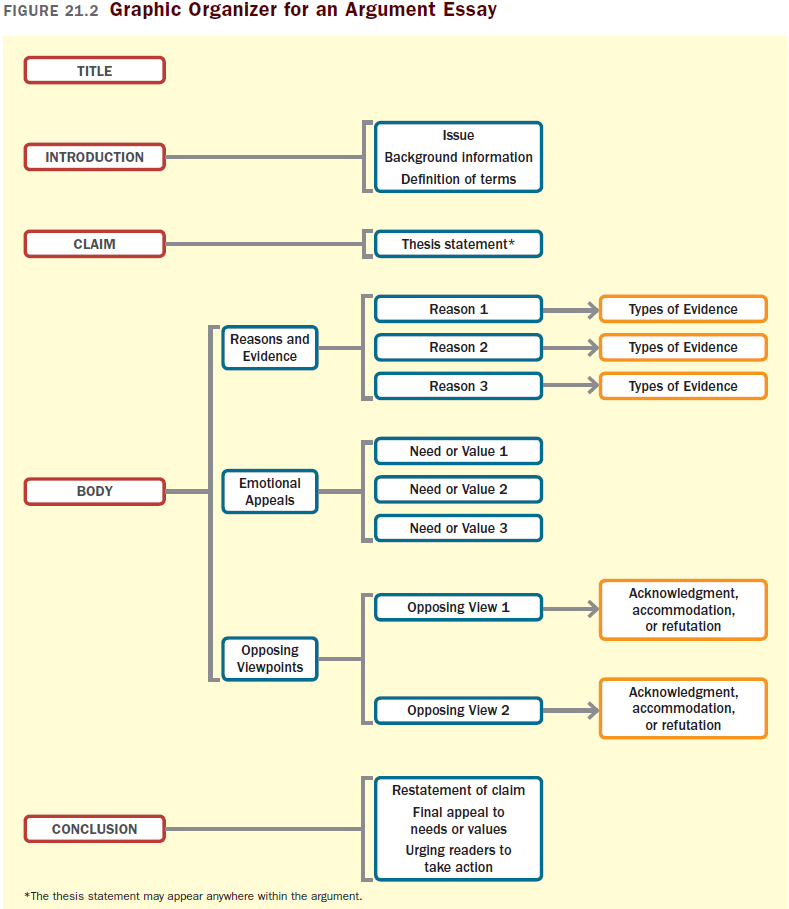 Reading

“Abolish the Penny,” by William Safire
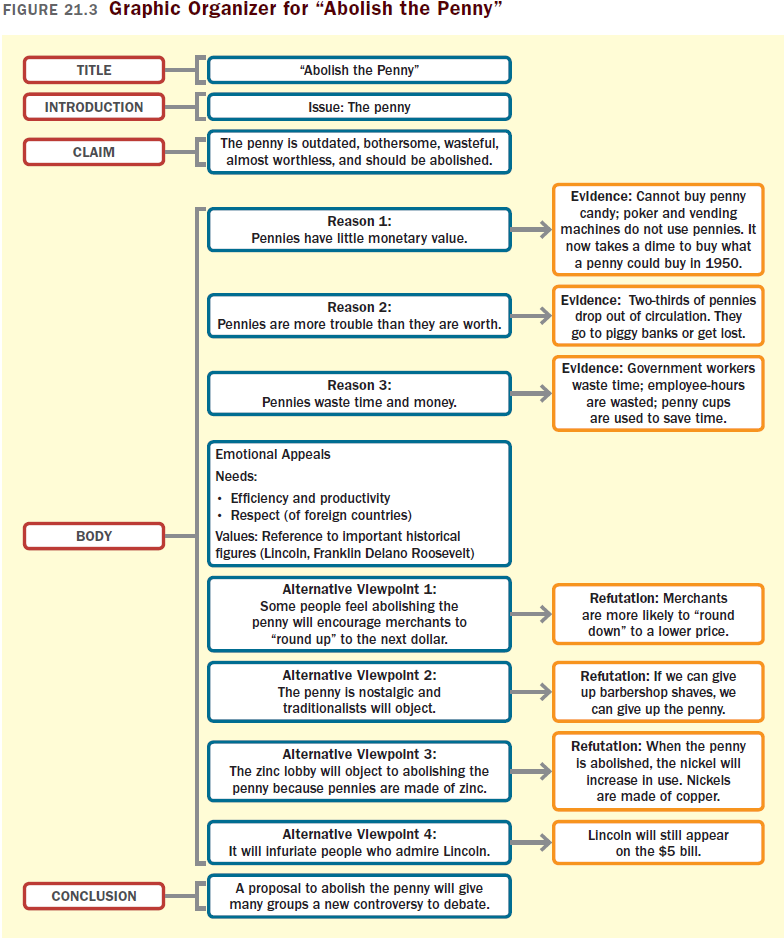 A Guided Writing Assignment
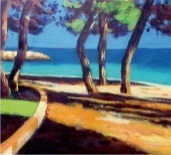 Your Essay Assignment


Prewriting
Choose and narrow a controversial issue.
Consider your purpose, audience, and point of view.
Explore your issue.
Research your issue.
Consider alternative viewpoints.
(continued)
A Guided Writing Assignment
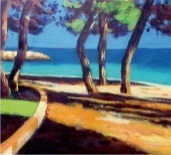 Organizing and Drafting
Draft your thesis statement.
Choose a line of reasoning and a method of organization.
Draft your argument essay.

Revising
Evaluate your draft and revise as necessary.

Editing and Proofreading
Edit and proofread your essay.
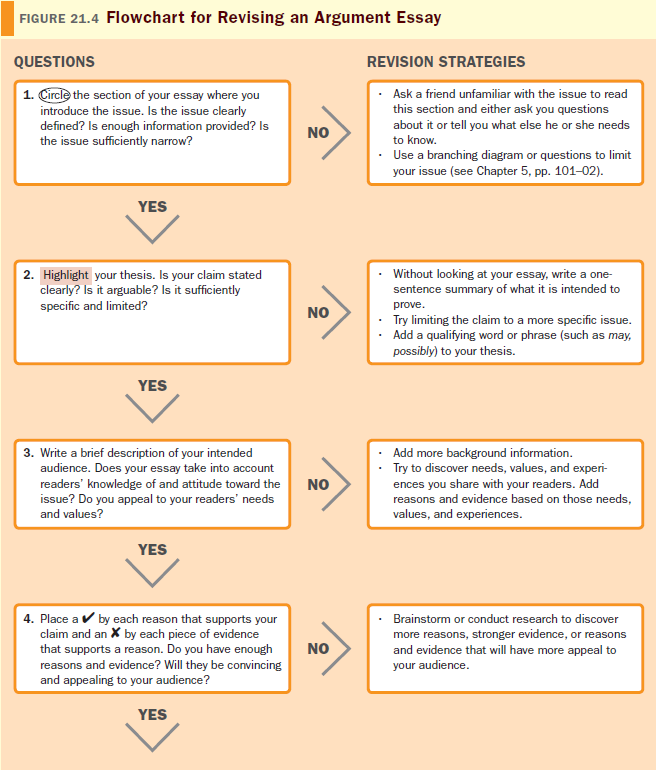 (continued)
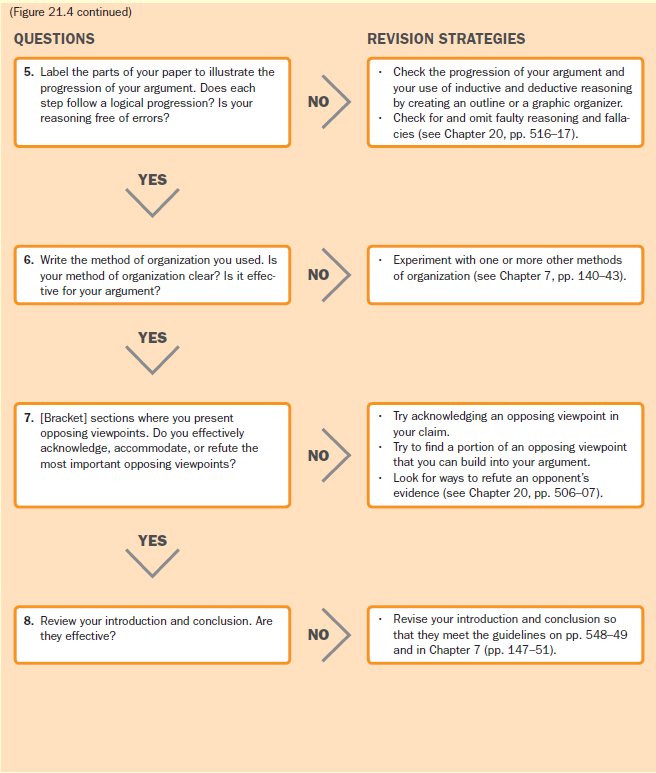